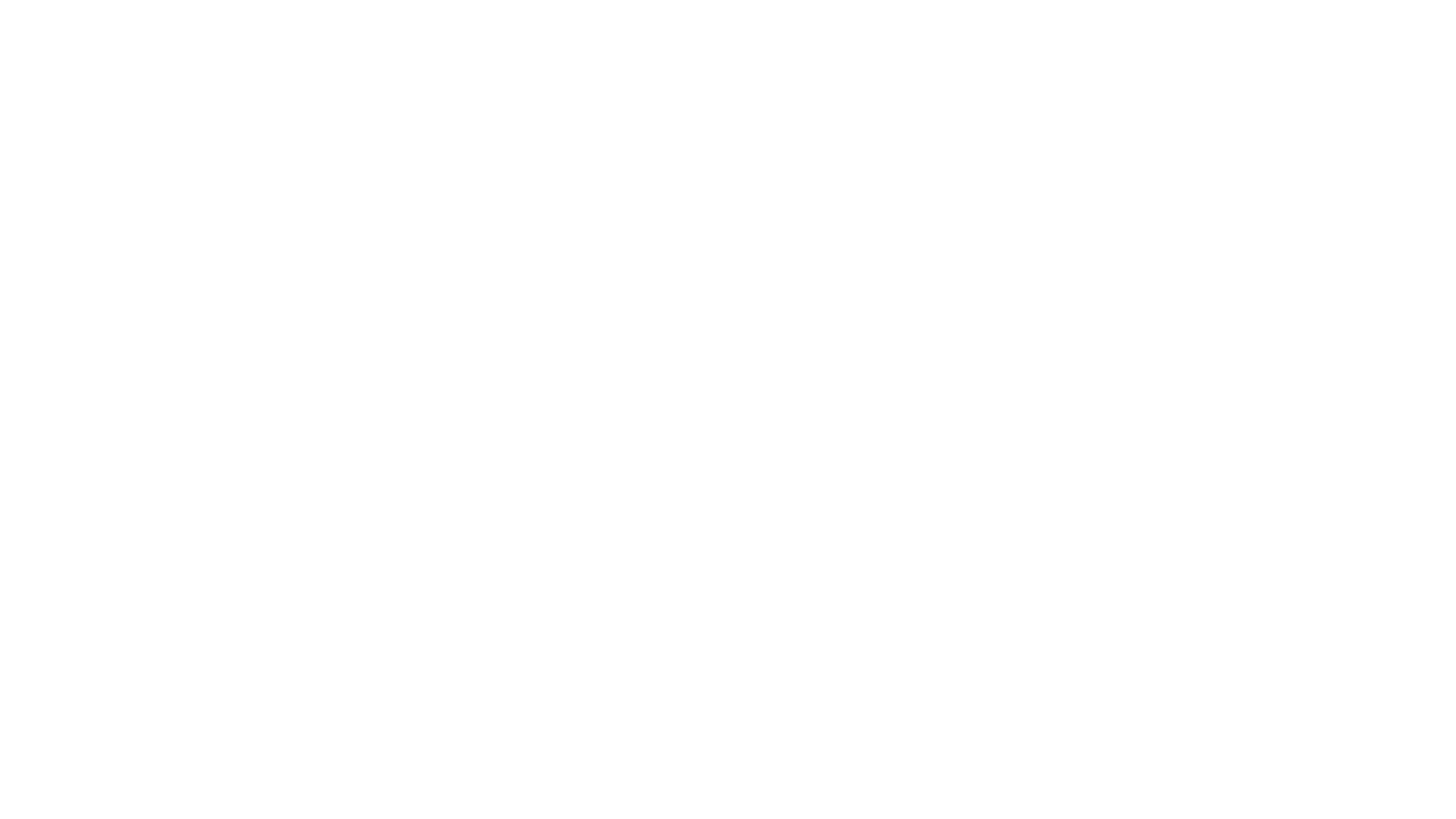 Színek 
Ismétlés
Milyen színű a rózsa?
A rózsa rózsaszín.

A rózsa sárga?
Nem. A rózsa nem sárga, hanem rózsaszín.
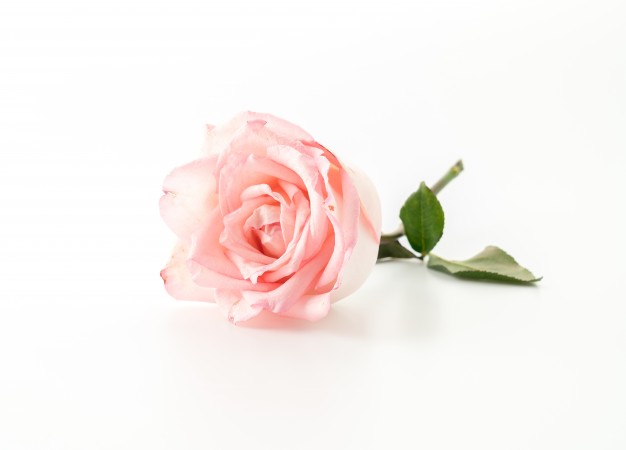 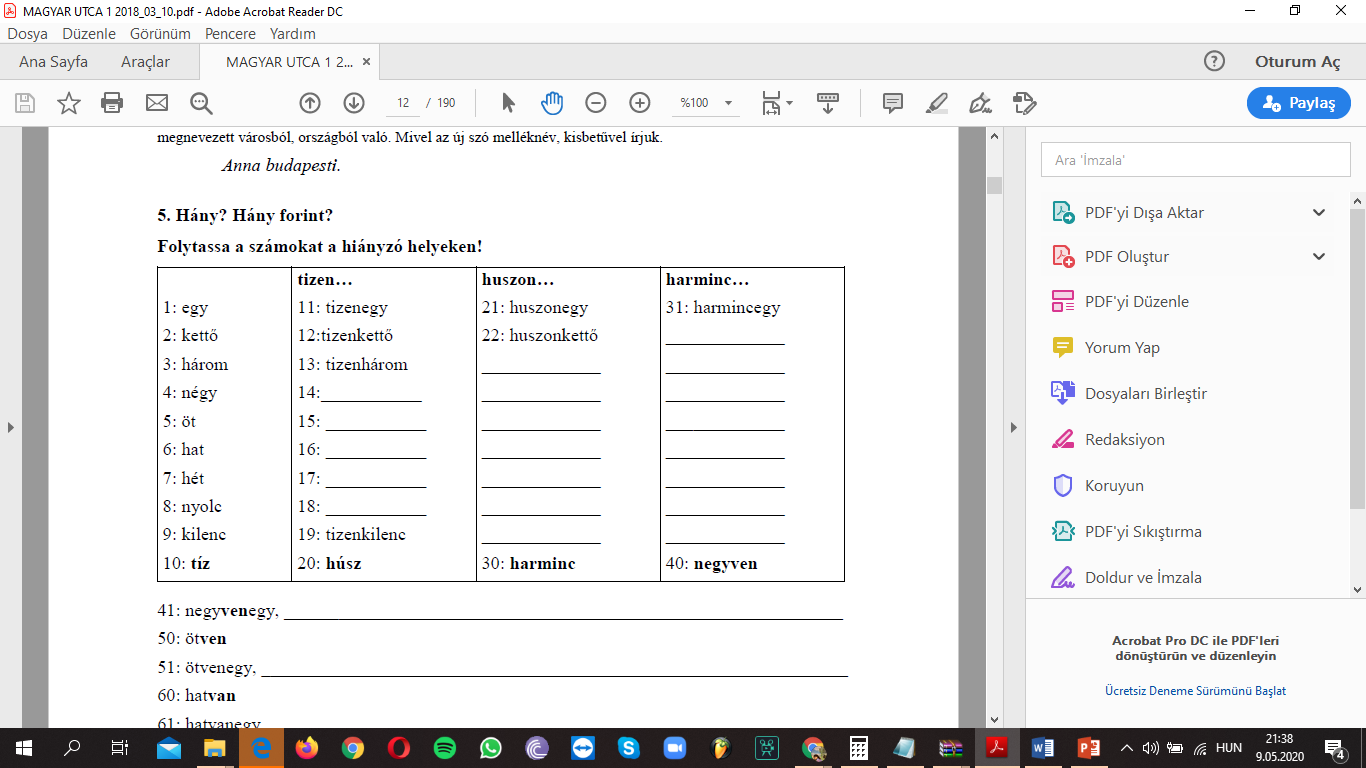 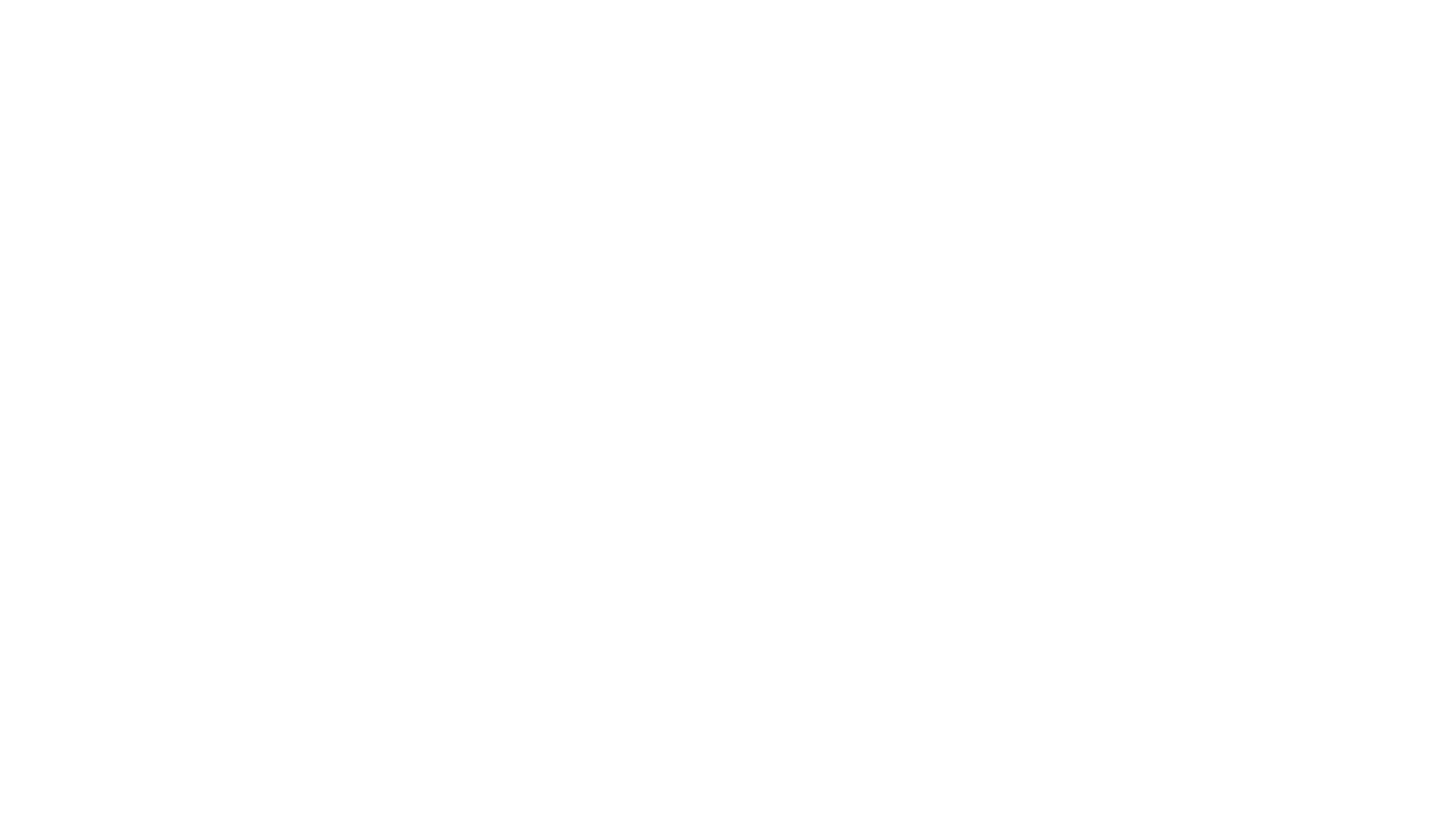 A magyar számok
Forrás: SZILI, Katalin, Magyar utca 1, Budapet, ELTE Magyar mint idegen nyelv módszertani műhely, 2018.
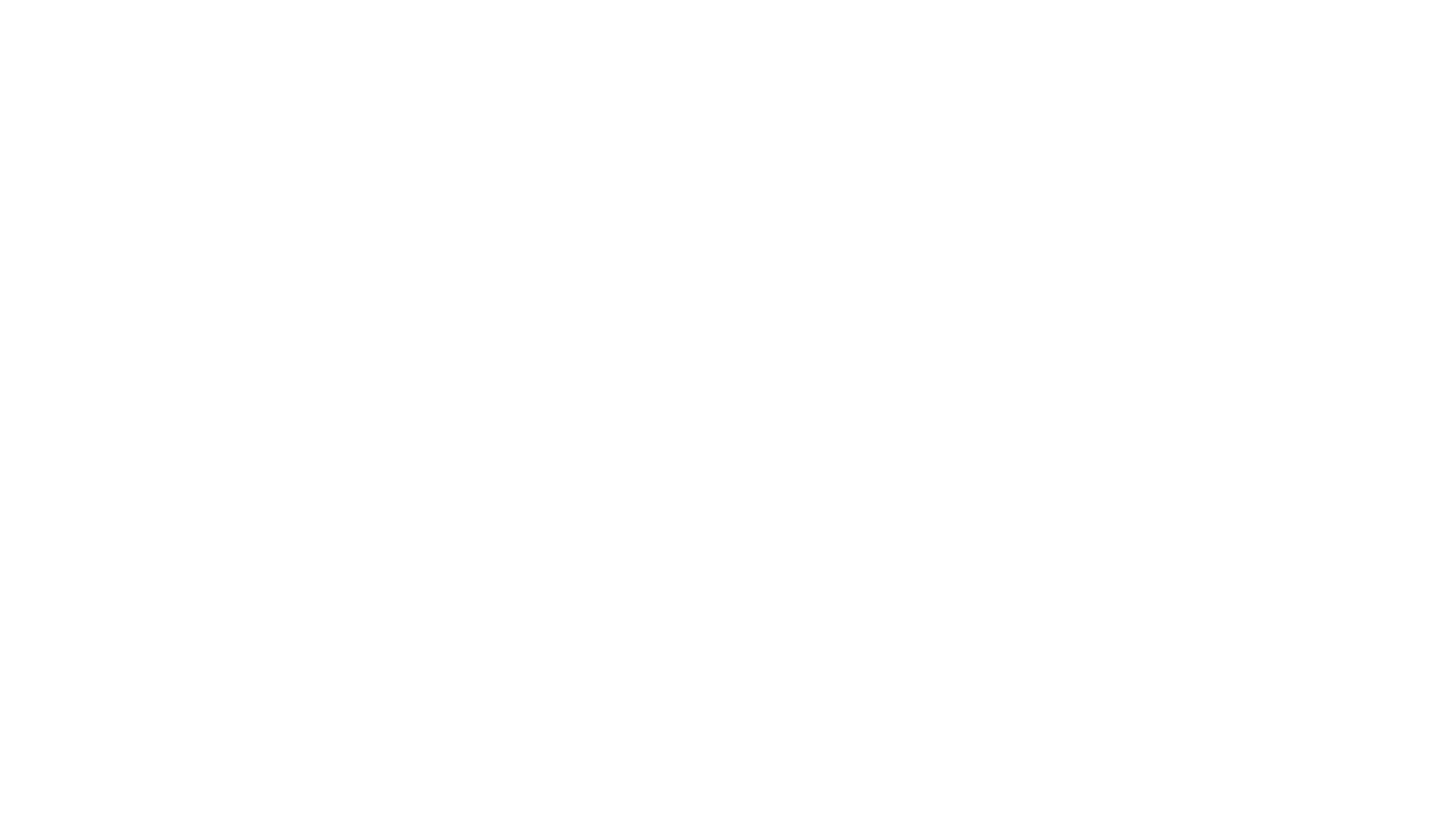 Számok kétszáztól ezerig
200: kétszáz 
300: háromszáz 
400: __________, 500: __________, 600: __________, 700: __________, 800: __________, 
900: __________, 1000: ezer 
1110: ezer + száz + tíz = ezerszáztíz 
5615: öt + ezer + hat + száz + tizenöt = ötezerhatszáztizenöt
Forrás: SZILI, Katalin, Magyar utca 1, Budapet, ELTE Magyar mint idegen nyelv módszertani műhely, 2018.
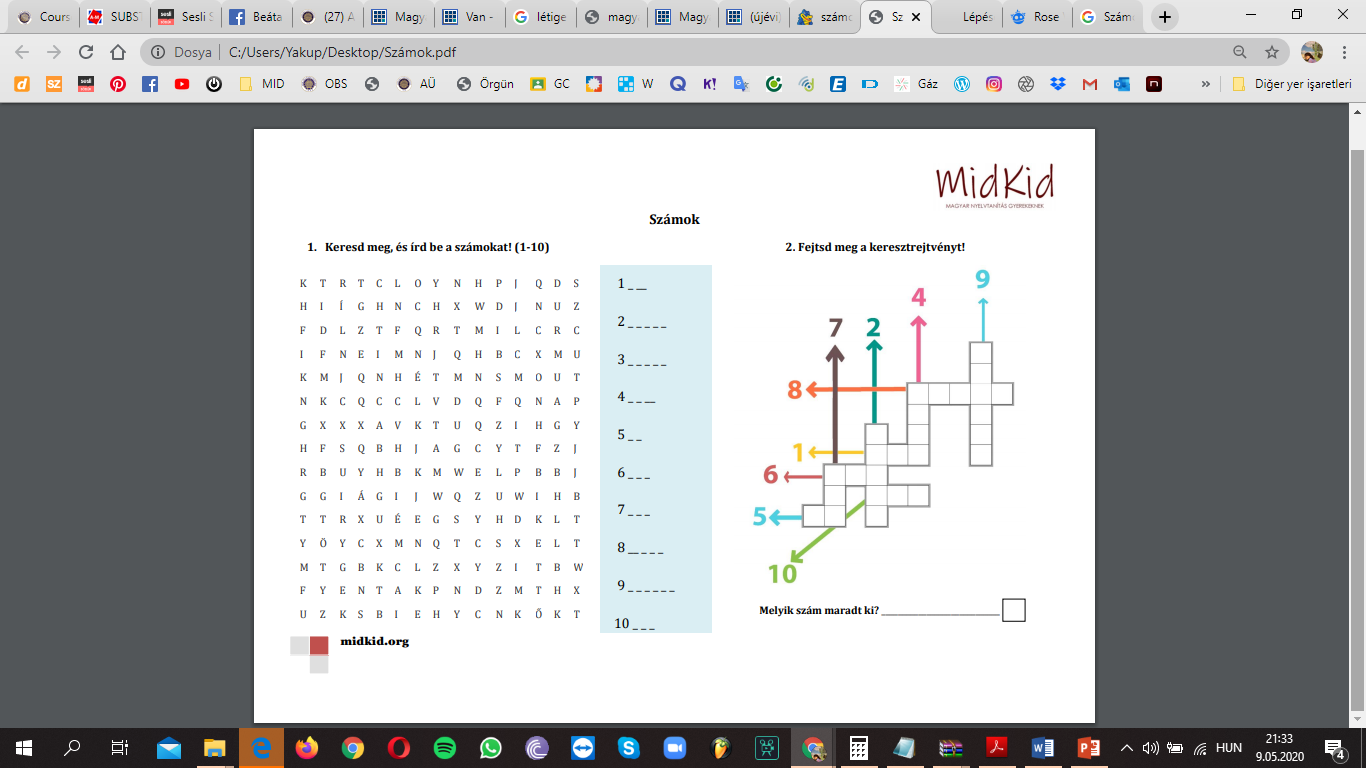 https://midkid.org/wp-content/uploads/2019/09/sz%C3%A1mok1_10.pdf.
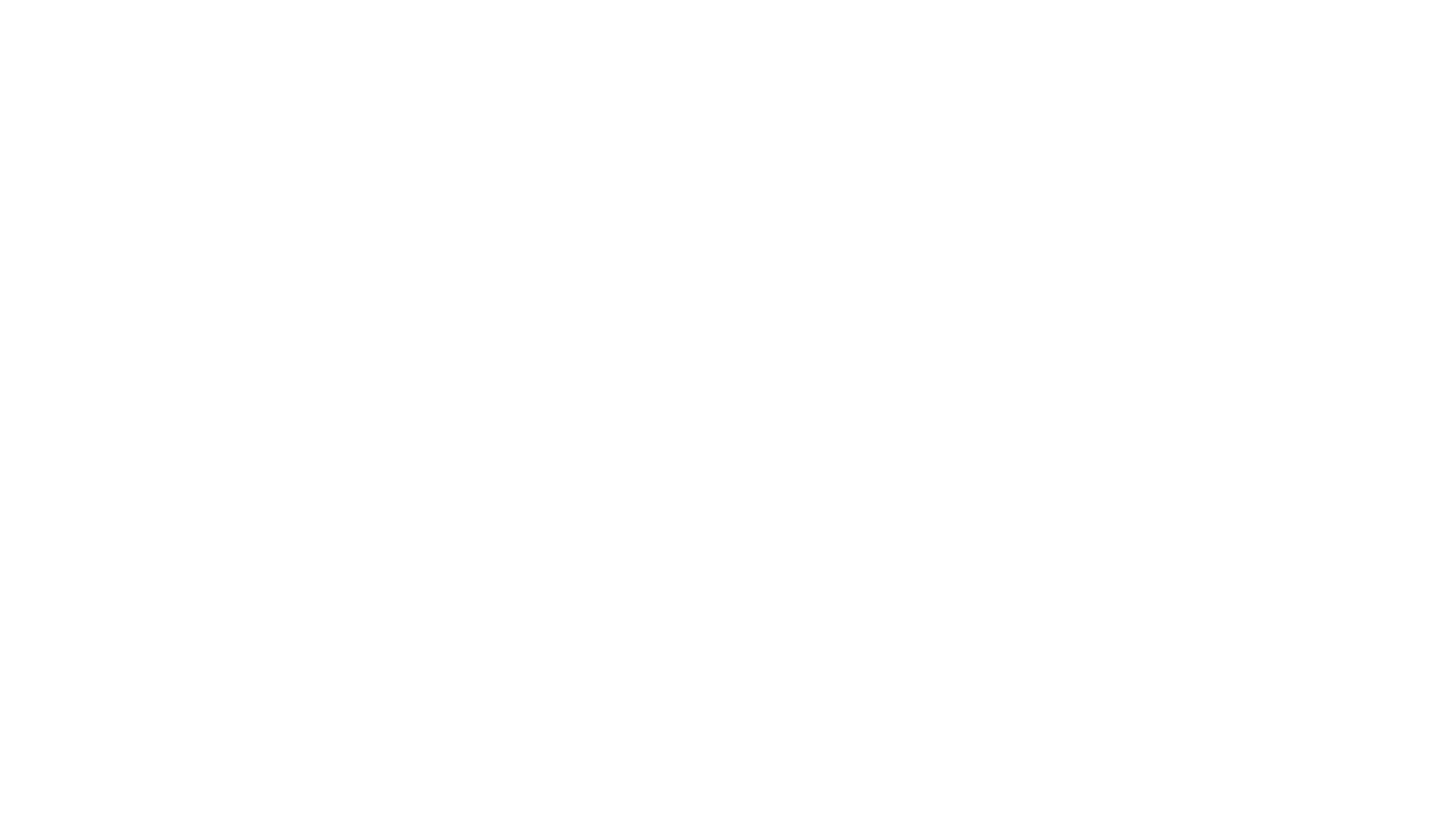 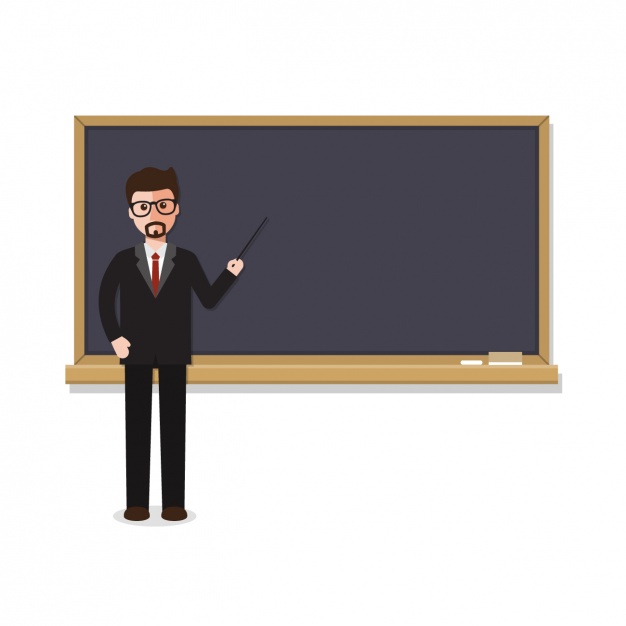 Ön hány éves?

64 éves vagyok, és ön?
freepik.com
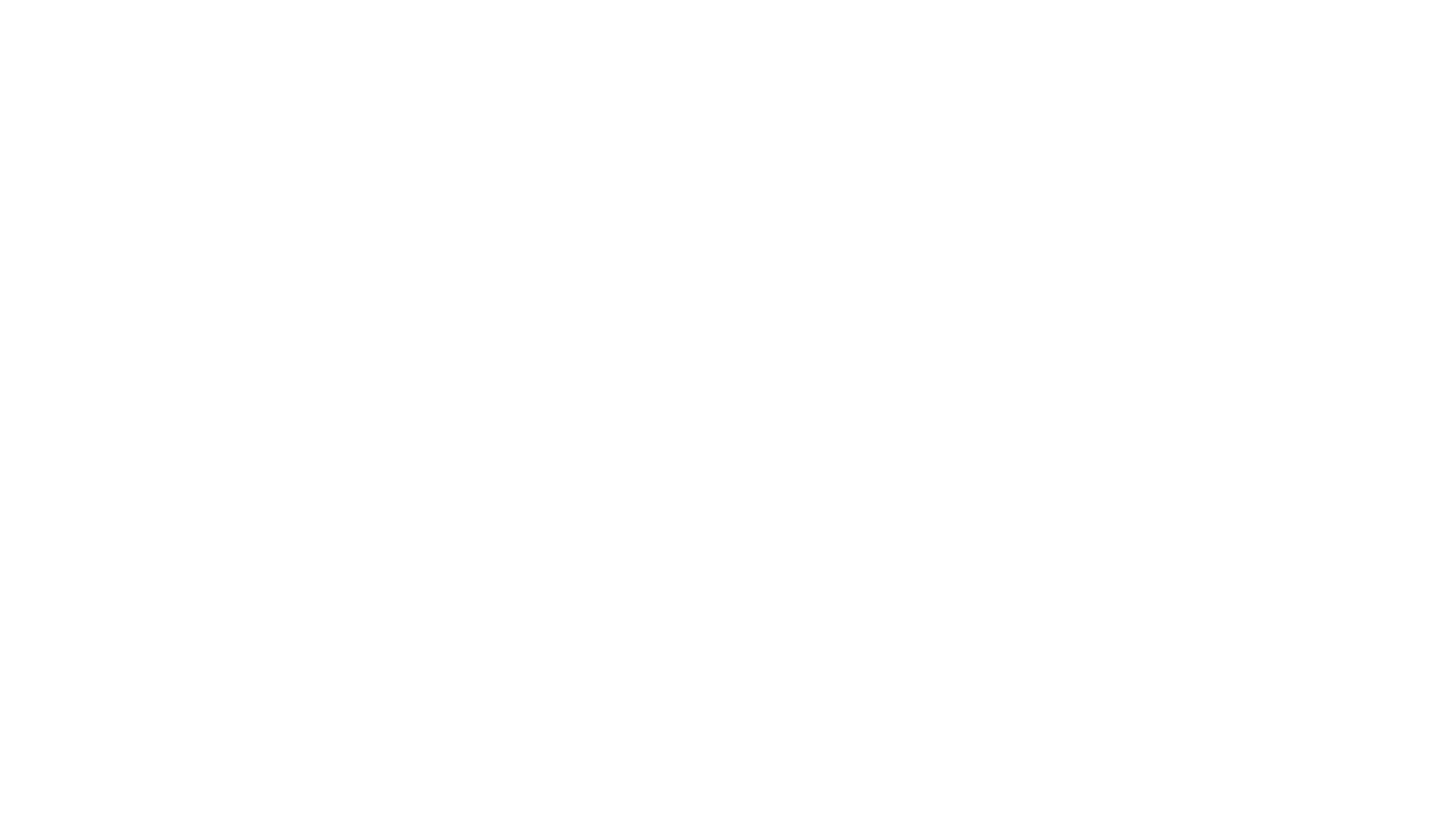 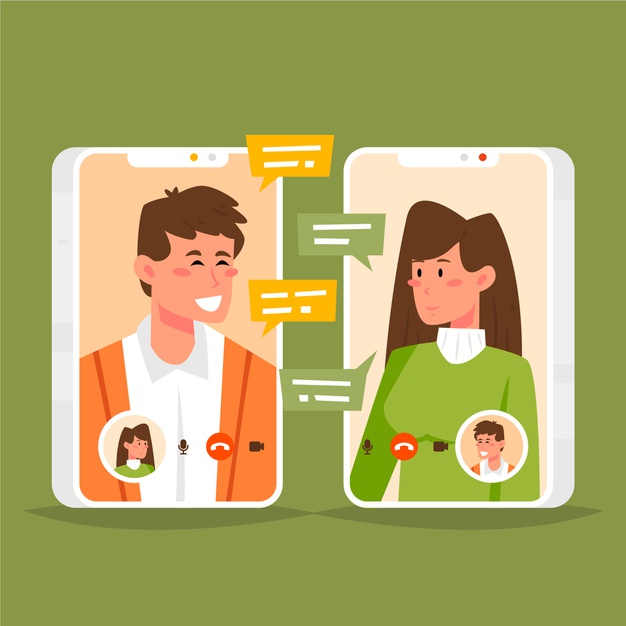 Te hány éves vagy?

18. És te?
freepik.com
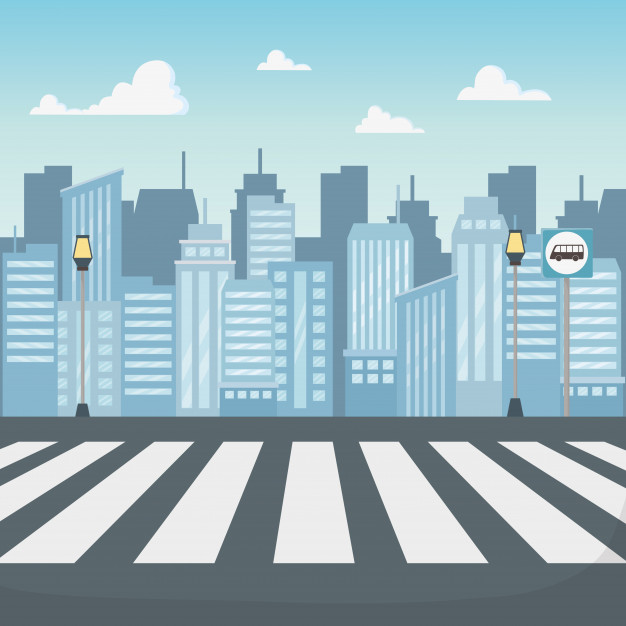 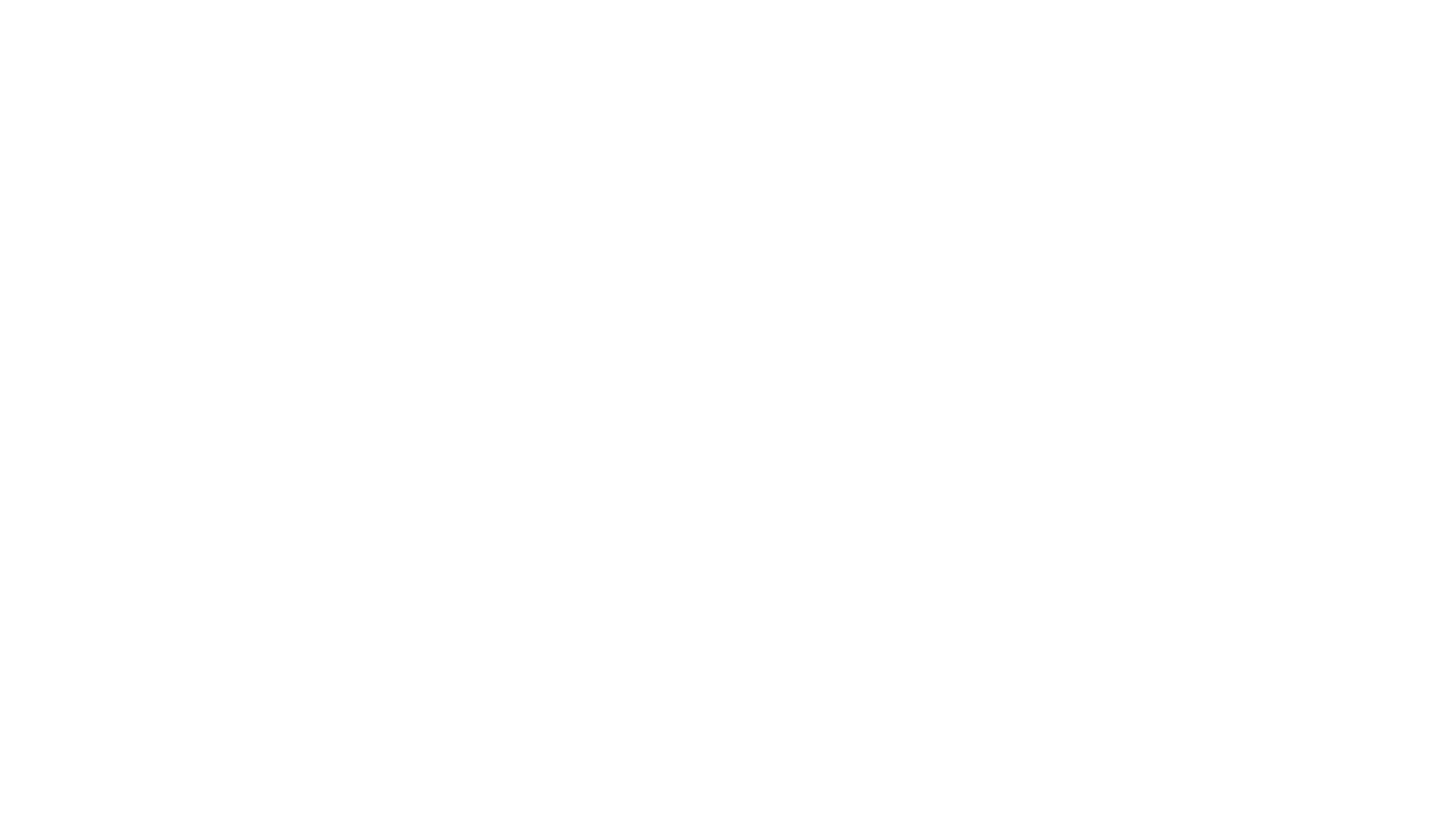 freepik.com
Ön ankarai?
+ Igen, én ankarai vagyok.
- Nem, nem ankarai vagyok, hanem izmiri.